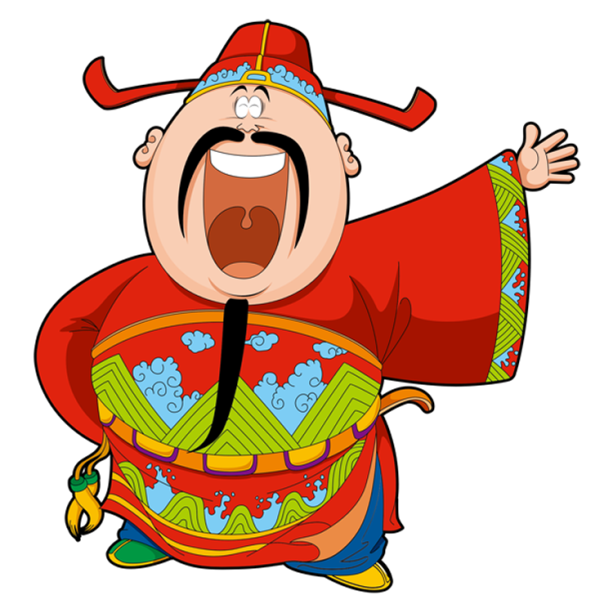 56 : 7 = ?
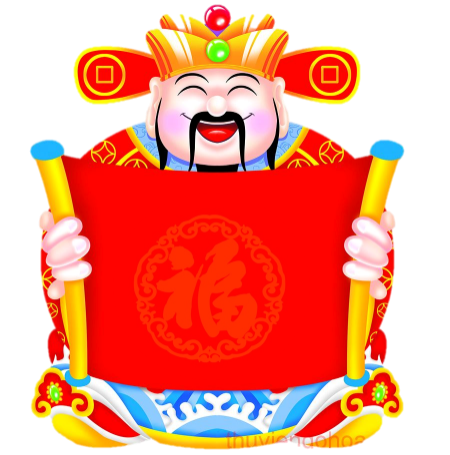 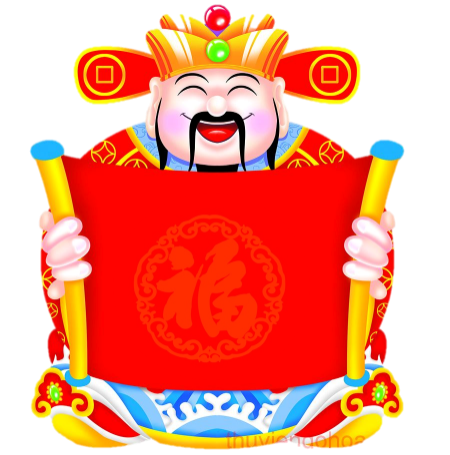 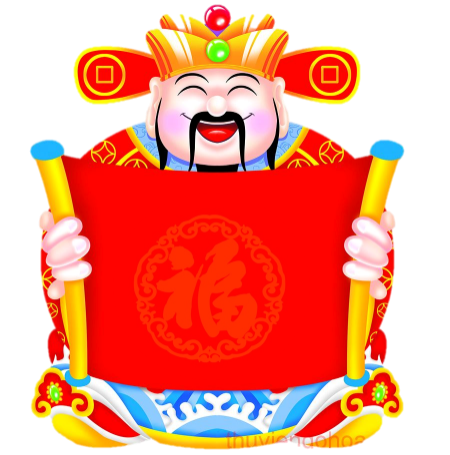 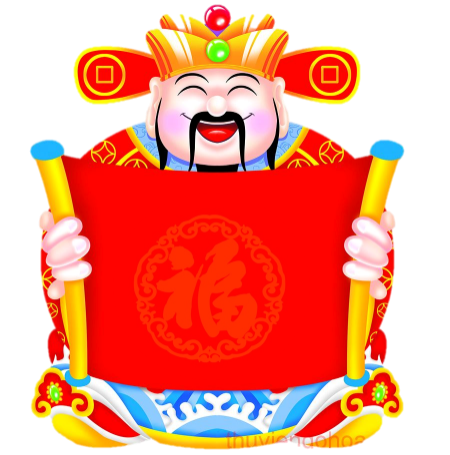 8
4
6
9